The Land Promise
The Land Promise
“Everlasting” 
Conditional
Typological
The Land Promise
In what sense was the Land to be an “Everlasting” Possession?
Keeping the Land was Conditional
The Significance of the Land Promise was Ultimately Typological
The Land Promise
In what sense was the Land to be an “Everlasting” Possession?
Genesis 17:8
And I will give to you and to your seed after you, the land of your sojournings, all the land of Canaan, for an everlasting possession; and I will be their God.”
The Land Promise
In what sense was the Land to be an “Everlasting” Possession?
Circumcision: “an everlasting covenant”

Genesis 17:13
A servant who is born in your house or who is bought with your money shall surely be circumcised; thus shall My covenant be in your flesh for an everlasting covenant.
Circumcision was the “sign” of the covenant (Genesis 17:7-11)
Circumcision came to an end
What does that tell us?
Galatians 5:15
For neither is circumcision anything, nor uncircumcision
1 Corinthians 7:19
Circumcision is nothing, and uncircumcision is nothing
The Land Promise
In what sense was the Land to be an “Everlasting” Possession?
Circumcision: “an everlasting covenant”
Sabbath: “an everlasting covenant”

Exodus 31:16
So the sons of Israel shall keep the sabbath, to celebrate the sabbath throughout their generations as an everlasting covenant.
The Land Promise
In what sense was the Land to be an “Everlasting” Possession?
Circumcision: “an everlasting covenant”
Sabbath: “an everlasting covenant”
Passover: “a perpetual statute”

Exodus 12:14
Now this day will be a memorial to you, and you shall celebrate it as a feast to Yahweh; throughout your generations you are to celebrate it as a perpetual statute.
The Land Promise
In what sense was the Land to be an “Everlasting” Possession?
Circumcision: “an everlasting covenant”
Sabbath: “an everlasting covenant”
Passover: “a perpetual statute”
Aaronic Priesthood: “a perpetual statue”

Exodus 29:9
You shall gird them with sashes, Aaron and his sons, and bind caps on them, and they shall have the priesthood by a perpetual statute. So you shall ordain Aaron and his sons.
The Land Promise
In what sense was the Land to be an “Everlasting” Possession?
JUDGMENT
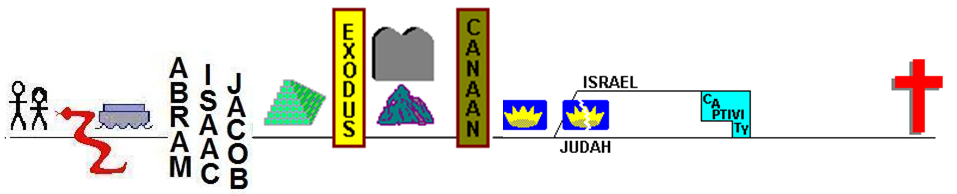 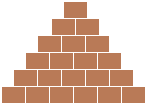 ?
The Land Promise
In what sense was the Land to be an “Everlasting” Possession?
JUDGMENT
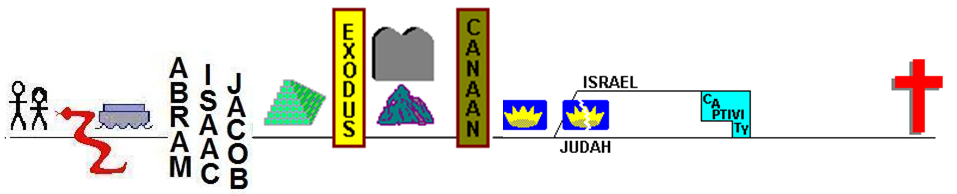 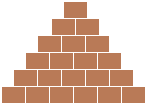 ?
The Land Promise
In what sense was the Land to be an “Everlasting” Possession?
JUDGMENT
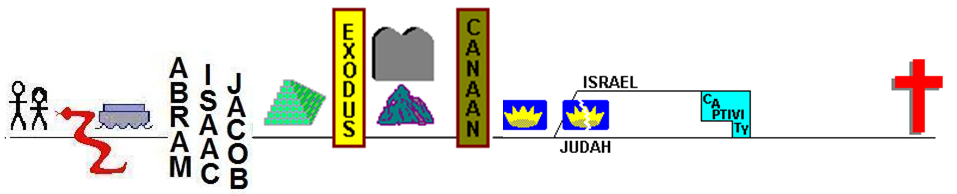 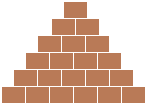 ?
The Land Promise
In what sense was the Land to be an “Everlasting” Possession?
JUDGMENT
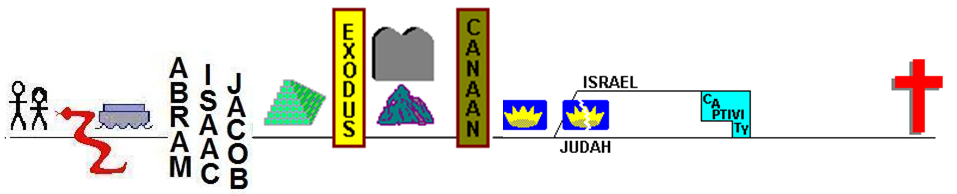 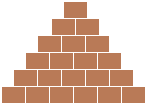 ?
The Land Promise
In what sense was the Land to be an “Everlasting” Possession?
Keeping the Land was Conditional
The Land Promise
In what sense was the Land to be an “Everlasting” Possession?
Keeping the Land was Conditional
Exodus 20:12 Honor your father and your mother, that your days may be prolonged in the land which Yahweh your God gives you.
The Land Promise
In what sense was the Land to be an “Everlasting” Possession?
Keeping the Land was Conditional
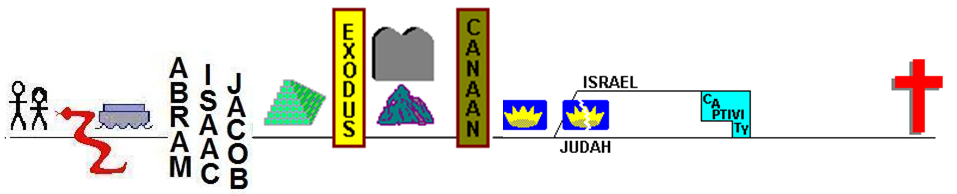 Deuteronomy 28 58 If you are not careful to do all the words of this law which are written in this book…

63 And it will be that as Yahweh delighted over you to prosper you and multiply you, so Yahweh will delight over you to make you perish and destroy you; and you will be torn from the land where you are entering to possess it. 64 Moreover, Yahweh will scatter you among all peoples, from one end of the earth to the other end of the earth; and there you shall serve other gods, wood and stone, which you or your fathers have not known.
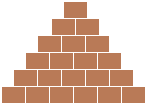 The Land Promise
In what sense was the Land to be an “Everlasting” Possession?
Keeping the Land was Conditional
God promised a return to the land…

Deuteronomy 30 3 then Yahweh your God will return you from captivity and return His compassion on you, and He will gather you again from all the peoples where Yahweh your God has scattered you….
5 And Yahweh your God will bring you into the land which your fathers possessed, and you shall possess it; and He will prosper you and multiply you more than your fathers.
The Land Promise
In what sense was the Land to be an “Everlasting” Possession?
Keeping the Land was Conditional
God promised a return to the land…

Deuteronomy 30 3 then Yahweh your God will return you from captivity and return His compassion on you, and He will gather you again from all the peoples where Yahweh your God has scattered you….
5 And Yahweh your God will bring you into the land which your fathers possessed, and you shall possess it; and He will prosper you and multiply you more than your fathers.
RETURN
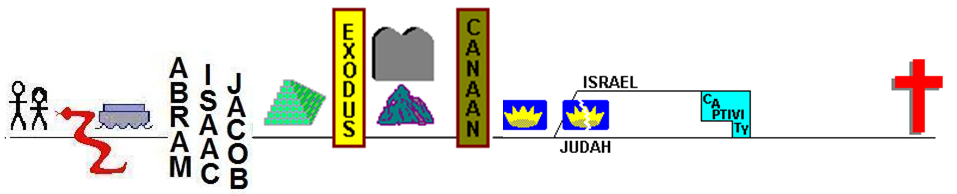 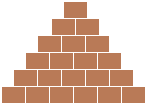 The Land Promise
In what sense was the Land to be an “Everlasting” Possession?
Keeping the Land was Conditional
God promised a return to the land, BUT ONLY A REMNANT

Isaiah 10 20 Now it will be in that day, that the remnant of Israel and those of the house of Jacob who have escaped, will never again rely on the one who struck them, but will truly rely on Yahweh, the Holy One of Israel.
21 A remnant will return, the remnant of Jacob, to the mighty God.22 For though your people, O Israel, may be like the sand of the sea,Only a remnant within them will return
The Land Promise
In what sense was the Land to be an “Everlasting” Possession?
Keeping the Land was Conditional
God promised a return to the land, BUT ONLY A REMNANT
Their prospering in the land would be conditional
Deuteronomy 30 5 And Yahweh your God will bring you into the land which your fathers possessed, and you shall possess it; and He will prosper you and multiply you more than your fathers…

9 Then Yahweh your God will prosper you abundantly…when you listen to the voice of Yahweh your God to keep His commandments and His statutes which are written in this book of the law, when you return to Yahweh your God with all your heart and soul.
The Land Promise
In what sense was the Land to be an “Everlasting” Possession?
Keeping the Land was Conditional
Matthew 810 … “Truly I say to you, I have not found such great faith with anyone in Israel.”
The Land Promise
In what sense was the Land to be an “Everlasting” Possession?
Keeping the Land was Conditional
Matthew 23 37 “Jerusalem, Jerusalem, who kills the prophets and stones those who are sent to her! How often I wanted to gather your children together, the way a hen gathers her chicks under her wings, and you did not want it. 38 Behold, your house is being left to you desolate!”
The Land Promise
In what sense was the Land to be an “Everlasting” Possession?
Keeping the Land was Conditional
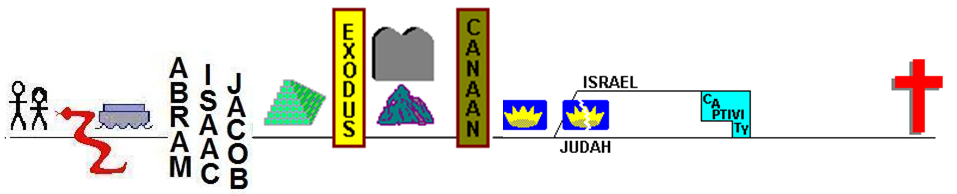 Matthew 24 1 And coming out from the temple, Jesus was going along, and His disciples came up to point out the temple buildings to Him. 2 And He answered and said to them, “Do you not see all these things? Truly I say to you, not one stone here will be left upon another, which will not be torn down.…

34  “Truly I say to you, this generation will not pass away until all these things take place.”
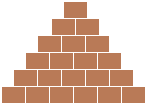 AD
70
The Land Promise
In what sense was the Land to be an “Everlasting” Possession?
Keeping the Land was Conditional
The Significance of the Land Promise was Ultimately Typological
The Land Promise
In what sense was the Land to be an “Everlasting” Possession?
Keeping the Land was Conditional
The Significance of the Land Promise was Ultimately Typological
Circumcision: “an everlasting covenant”
Sabbath: “an everlasting covenant”
Passover: “a perpetual statute”
Aaronic Priesthood: “a perpetual statue”
The Land Promise
In what sense was the Land to be an “Everlasting” Possession?
Keeping the Land was Conditional
The Significance of the Land Promise was Ultimately Typological
Circumcision:
Sabbath:
Passover:
Aaronic Priesthood:
Circumcision of the heart (Romans 2:29)
Sabbath rest for people of God (Heb. 4:9)
Christ, our Passover (1 Corinthians 5:7)
We are a holy priesthood (1 Peter 2:5)
The Land Promise
In what sense was the Land to be an “Everlasting” Possession?
Keeping the Land was Conditional
The Significance of the Land Promise was Ultimately Typological
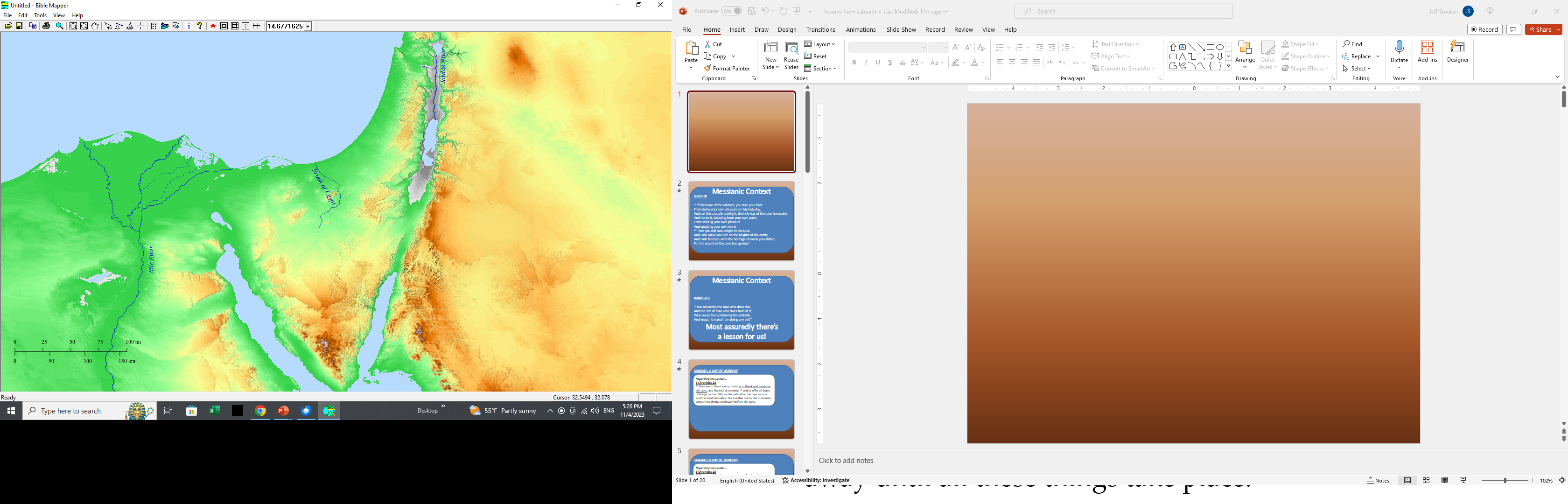 Hebrews 3:16-18 For who provoked Him when they had heard? Indeed, did not all those who came out of Egypt led by Moses? And with whom was He angry for forty years? Was it not with those who sinned, whose corpses fell in the wilderness? And to whom did He swear that they would not enter His rest, but to those who were disobedient?
Canaan
Egypt
The Land Promise
In what sense was the Land to be an “Everlasting” Possession?
Keeping the Land was Conditional
The Significance of the Land Promise was Ultimately Typological
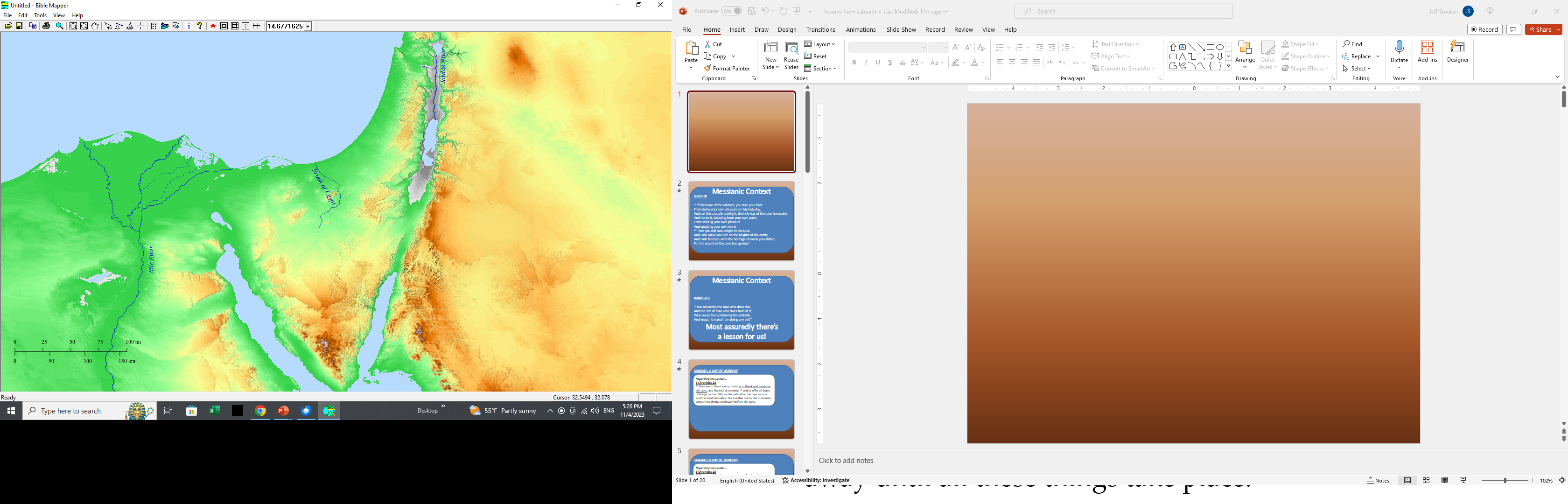 Hebrews 4 1 Therefore, let us fear, lest, while a promise remains of entering His rest, any one of you may seem to have fallen short of it….

11 Therefore let us be diligent to enter that rest, lest anyone fall into the same example of disobedience.
Canaan
Egypt
The Land Promise
In what sense was the Land to be an “Everlasting” Possession?
Keeping the Land was Conditional
The Significance of the Land Promise was Ultimately Typological
Psalm 37
11 But the lowly will inherit the land
Matthew 5
5 Blessed are the lowly, for they shall inherit the earth.
The Land Promise
In what sense was the Land to be an “Everlasting” Possession?
Keeping the Land was Conditional
The Significance of the Land Promise was Ultimately Typological
Psalm 37
11 But the lowly will inherit the land
Matthew 5
5 Blessed are the lowly, for they shall inherit the land.
The Land Promise
In what sense was the Land to be an “Everlasting” Possession?
Keeping the Land was Conditional
The Significance of the Land Promise was Ultimately Typological
Zechariah 13
1  “In that day a fountain will be opened for the house of David and for the inhabitants of Jerusalem, for sin and for impurity.
2 “And it will be in that day,” declares Yahweh of hosts, “that I will cut off the names of the idols from the land, and they will no longer be remembered; and I will also cause the prophets and the unclean spirit to pass away from the land.”
Who is “Israel” today?
Romans 9 6 But it is not as though the word of God has failed. For they are not all Israel who are descended from Israel; 7 nor are they all children because they are Abraham’s seed,
The fleshly descendents of Israel aren’t the whole of “Israel” (Gentiles!)
Who is “Israel” today?
Romans 9 6 But it is not as though the word of God has failed. For they are not all Israel who are descended from Israel; 7 nor are they all children because they are Abraham’s seed,
Who is “Israel” today?
Romans 9 6 But it is not as though the word of God has failed. For they are not all Israel who are descended from Israel; 7 nor are they all children because they are Abraham’s seed,
Some of Abraham’s descendents aren’t part of Israel
(unbelieving Jews)
Who is “Israel” today?
Romans 9 6 But it is not as though the word of God has failed. For they are not all Israel who are descended from Israel; 7 nor are they all children because they are Abraham’s seed,
Galatians 3 29 And if you belong to Christ, then you are Abraham’s seed, heirs according to promise.
Christians (whether Jew or Gentile) are the true seed of Abraham
Who is “Israel” today?
Romans 9 6 But it is not as though the word of God has failed. For they are not all Israel who are descended from Israel; 7 nor are they all children because they are Abraham’s seed,
Galatians 3 29 And if you belong to Christ, then you are Abraham’s seed, heirs according to promise.
ABRAHAM
Sarah
(Free)
Hagar
(Bondage)
ISAAC 
(born of promise)
ISHMAEL
(born of flesh)
SPIRITUAL ISRAEL
FLESHLY ISRAEL
Who is “Israel” today?
Romans 9 6 But it is not as though the word of God has failed. For they are not all Israel who are descended from Israel; 7 nor are they all children because they are Abraham’s seed,
Galatians 3 29 And if you belong to Christ, then you are Abraham’s seed, heirs according to promise.
Galatians 4 30 “Cast out the servant-woman and her son,For the son of the servant-woman shall not be an heir with the son of the free woman.”
Fleshly Israel (if not in Christ) are not God’s people and aren’t heirs
So Who Inherits the Land?
Matthew 5
5 Blessed are the lowly, for they shall inherit the land.
What is the Land?